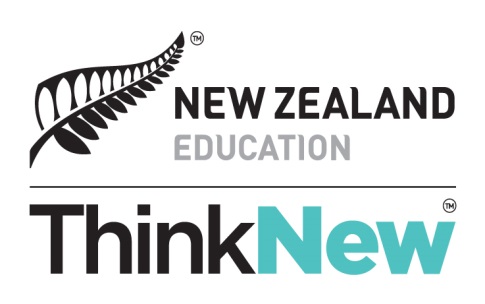 FROM:




HOTEL W
RUT: 970709429
Attention: ALEJANDRO BELTRAN JIMENEZ
Phone: 52 55 9138 1827 
Campos Eliseos 252,  Polanco.
México D.F. 11560
MEXICO

Education New Zealand Event
Agent Seminar
9 Marzo
BOX
x OF x